РЕКЛАМА Озера Чад.
Приглашаем Вас  на   озеро Чад!
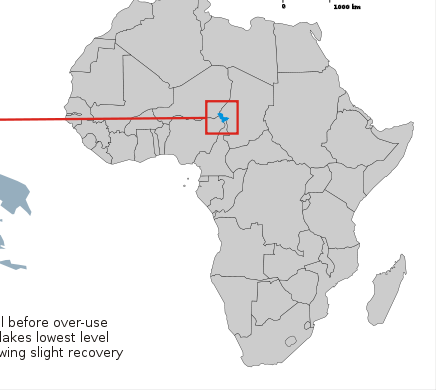 Приехав сюда,  вы можете побывать сразу в 4 странах Африки, так как  оно лежит на стыке стран  Нигер—Чад—Камерун—Нигерия
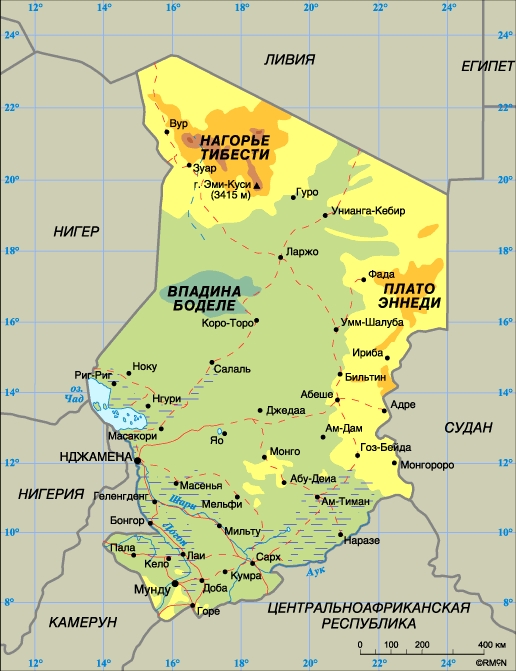 Сможете  увидеть 2 природные зоны-
  величайшую  пустыню Земли — Сахару и  шелестящие высокими травами саванны.
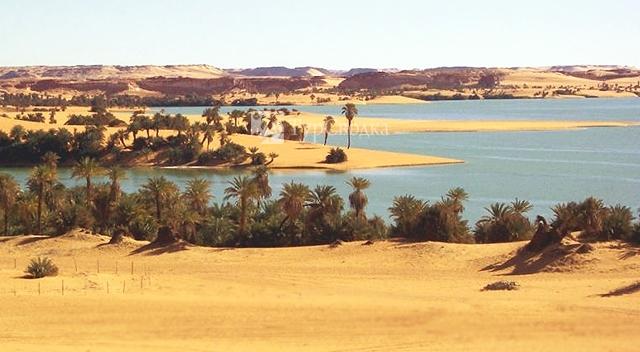 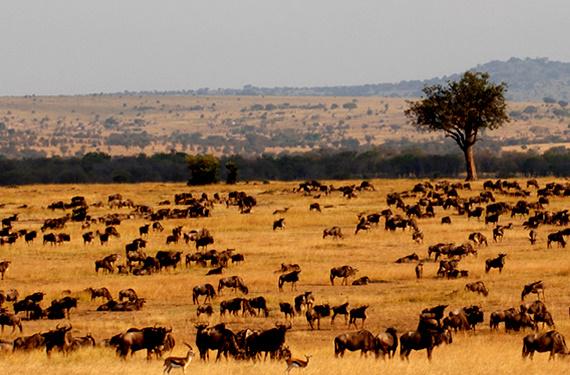 Познакомитесь  с животными, растениями этих природных зон  в их естественной среде обитания.
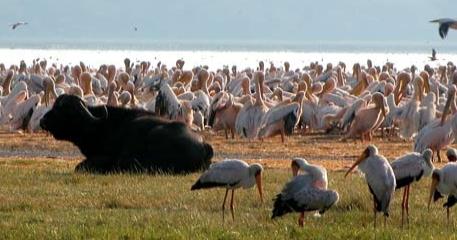 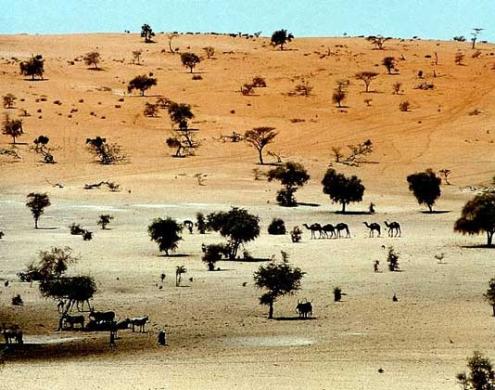 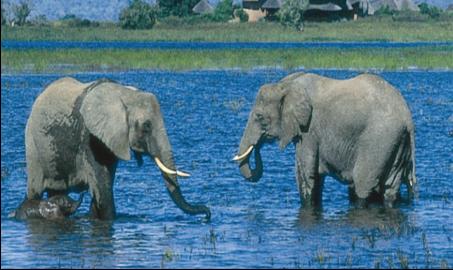 Среди зеленеющих акаций и баобабов  своими  глазами понаблюдаете за  свободно пасущимися  стадами зебр и антилоп, жирафов и страусов, слонов, носорогов.
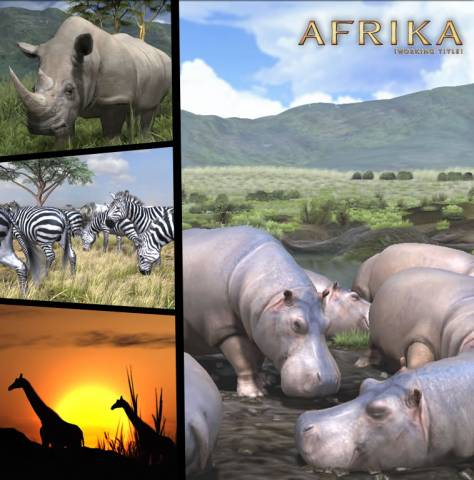 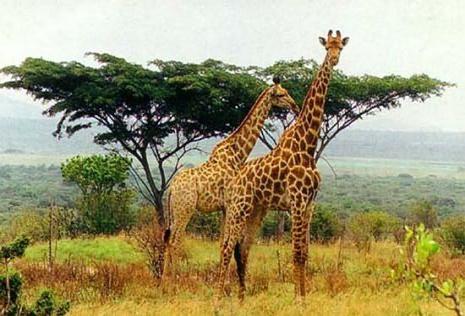 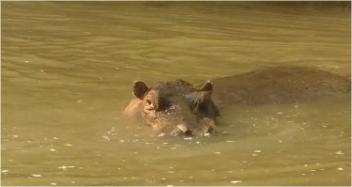 А в самом озере, особенно у островов восточного побережья, увидите бегемотов, встречающихся иной раз стадами по сорок—пятьдесят голов.
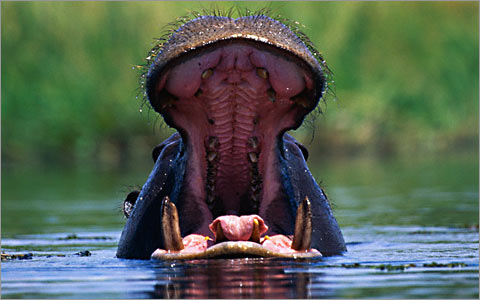 Озеро Чад самое мелководное озеро в мире
Небольшая глубина озера всего два-четыре метра, обеспечит вам безопасное купание.  Особенно для маленьких детей и  плохо плавающих людей.
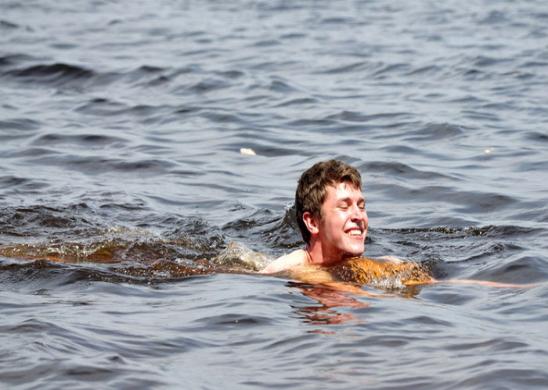 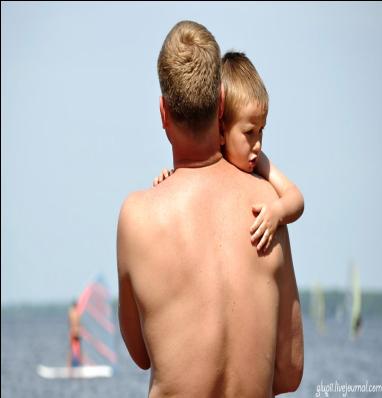 Озеро Чад меняет свою площадь: в период засухи   высыхает на глазах, обнажая десятки километров вязкого, илистого дна, куда  закапывается рыба.
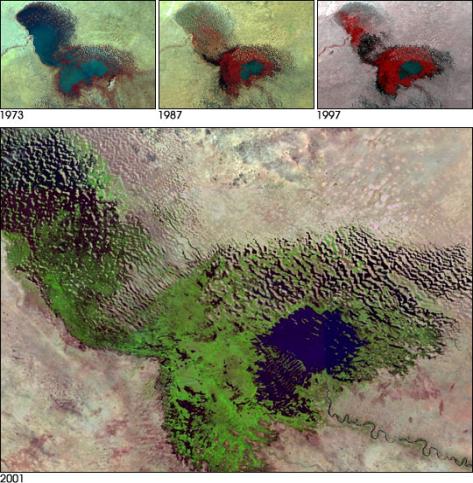 Поэтому Вам предоставляется уникальная возможность сходить на рыбалку не с удочкой, а с лопатой.
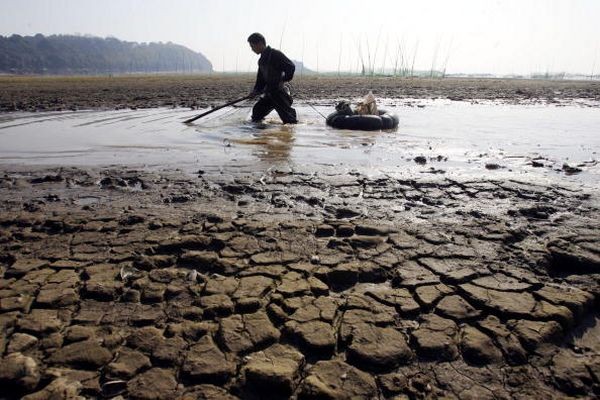 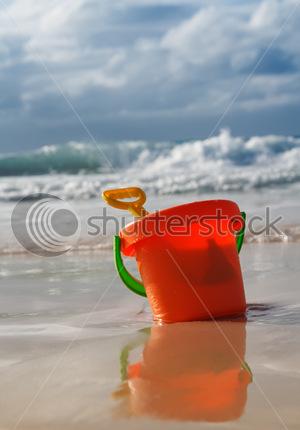 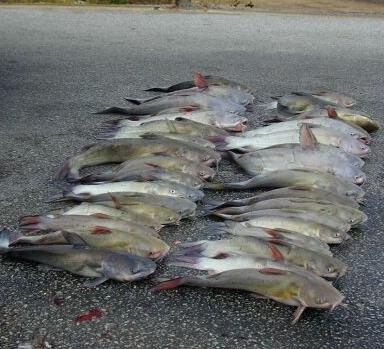 Отдохнув  на озере Чад,  вы сможете, стать моложе и красивее, так, как соленая вода озера благоприятна для роста волос, ногтей, питает кожу, разглаживает морщины.
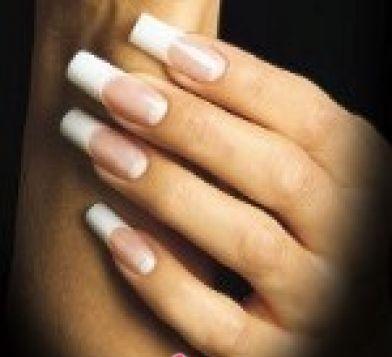 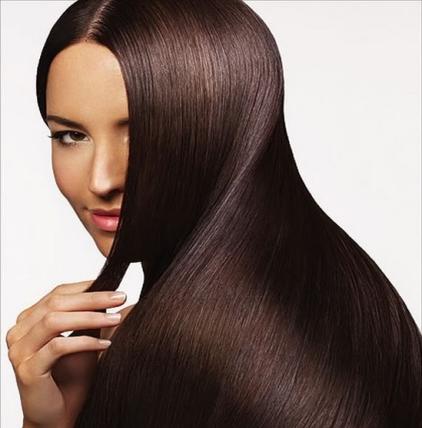 Приезжайте, 
озеро Чад ждет Вас!
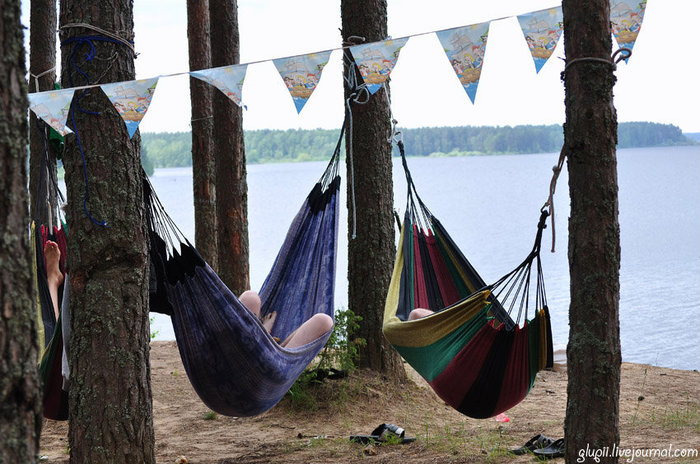 Приезжайте, лопата в подарок!